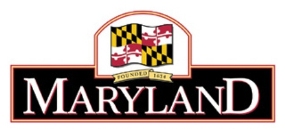 Data and Infrastructure Workgroup
Initial Discussion 
Data Needed for Care Coordination
Maryland Health Services Cost Review CommissionApril 30, 2014
Charge to Workgroup on Care Coordination Data
Potential Opportunities to use Medicare data to support care coordination initiatives, including 
Gaps in Medicare data
Best practices in predictive modeling & targeting resources
Most efficient infrastructure to support needs of state, hospitals, and other health care providers
Relationship to State Innovation Model (SIM) funding
Preliminary report by June 2nd for June 9th Commission meeting
Goal for today’s meeting is to begin discussion
Background
Medicare Data Request
HSCRC working with CMS to secure Medicare Data 
Hospital data alone is insufficient to support care coordination  
Medicare data has potential to support important activities: 
Predictive modeling 
Information to support Care Management 
Need to determine infrastructure that will most effectively and efficiently support care coordination 
Joint Workgroup Meeting – overview of data infrastructure for care coordination, predictive modeling
SIM Proposal; Payer; Provider; ACO; Special Needs Plans; MHA Care Transitions Committee
Principles (for discussion purposes only)
Medicare data should accessible to different providers consistent with best practices, state and federal requirements for confidentiality and data security
Hospitals, providers and policy makers should work collaboratively to leverage shared infrastructure to the extent that is feasible
Leverage existing resources and potential resources 
Desired attributes of infrastructure include:  
Data security and confidentiality
Accessibility to different providers and stakeholders 
Efficiency and scalability
Flexibility to support different uses of data (predictive modeling; care management tools; quality improvement, etc)
Other?
Open Questions
What care coordination data infrastructure to support new payment models,  physician alignment and consistent with performance monitoring and CMS oversight
What data is most needed for care coordination
Who needs data?  What data is most critical to meeting different needs?  What are gaps? How can we address data gaps?
What are data infrastructure needs? What are infrastructure gaps? 
What are most common data needs for care coordination initiatives? 
How do we prioritize efforts?
Best practices in predictive modeling & targeting resources
Is there a value/need to having different predictive modeling tools? Are some tools better for some populations or care interventions? 
Is there a uniform set of data needed by most predictive modeling tools that can efficiently be gathered and support different tools?
Open Questions
Most efficient infrastructure to support needs of state, hospitals, and other health care providers
Who are the different providers and stakeholders that need access to data?  How are their needs different? (Hospital Discharge Planners; Hospital CMO; ACOs; Physicians; DHMH; LHDs; Potential SIM Hub) 
What are common aspects of data infrastructure that could be efficiently shared?  What aspects are better left to provider-specific approaches?
Are there some aspects of a population data infrastructure that can only be achieved with a collective approach? 
How do we anticipate needs may change over time?